Council Delegate
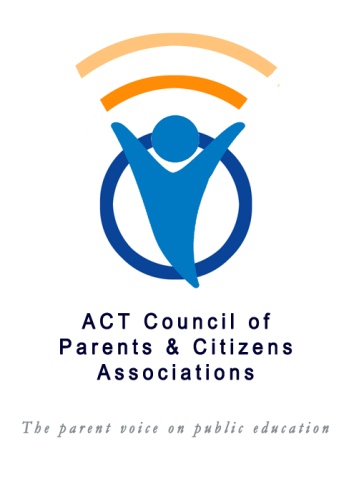 Your role &
steps to success
[Speaker Notes: Welcome and thanks for taking on the role of Council Delegate from your P&C.  
We'll outline what the role involves.]
The parent voice
Represent the views, perspectives and concerns of public school parents to government and other organisations

Help for P&Cs
Support public school P&Cs through our member services
AboutCouncil
[Speaker Notes: First – about Council.]
How Council works
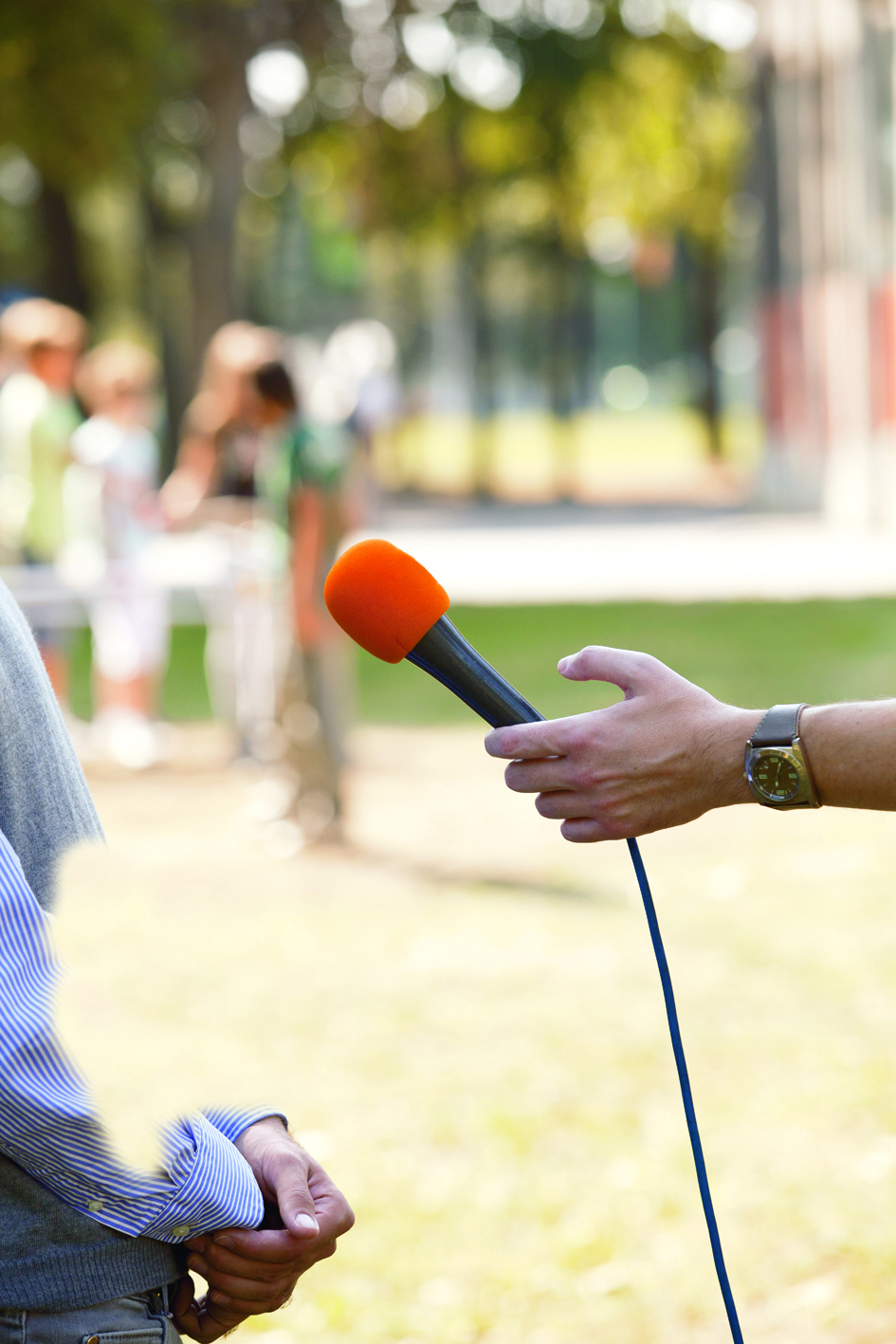 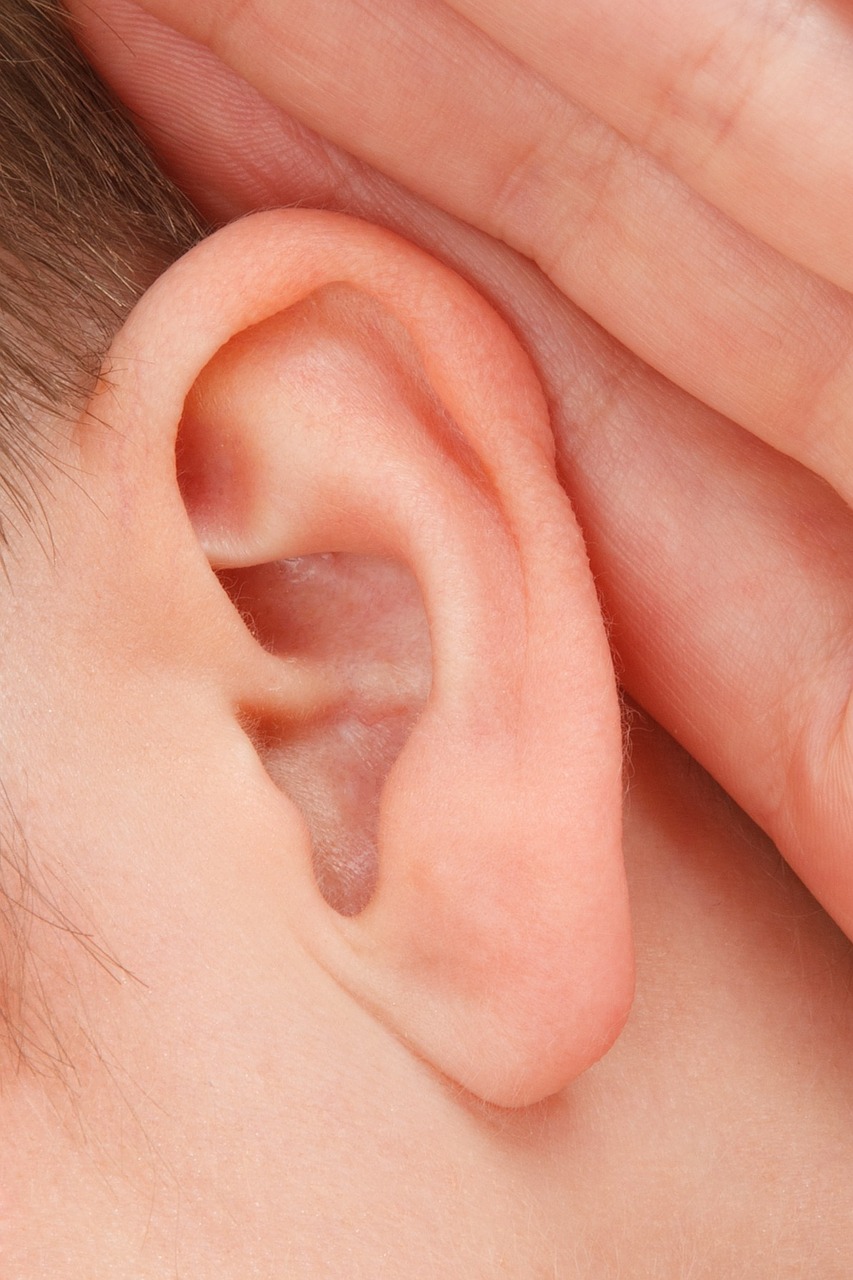 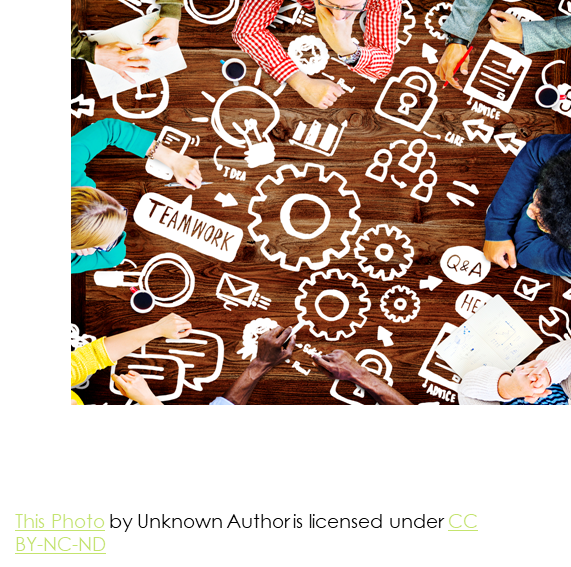 Adopt a position or policy
a collaborative process at General and Executive meetings
informed by research and advice
formalised by staff and checked back
Be the parent voice 

Minister for Education
Education Directorate 
Other ACT agencies
Submissions
Media
Listen to members 
meetings & conferences
emails and calls
social media
surveys
[Speaker Notes: Parent views are voiced at different levels:
minister's meetings x 4 per year
regular Education Directorate (EDU) senior executive meetings (SET) x 4 per year 
external committee meetings 
projects (with EDU and other organisations)
relationships with EDU, the Minister’s Office and key other organisations
submissions (budget-yearly, ACT election- 4 yearly, other submissions)
through the media.]
Council policy document
Official position
Council's policy document outlines our official position across a range of issues developed and updated over time.  
Our policy document informs our strategic advocacy and lobbying. 
At policy conference
[Speaker Notes: VE]
Via Delegates
Delegates collect views, perspectives and concerns from their school – via P&C meetings
Bring these to Council – General meetings or contact us.
You are an important conduit!

Directly from parents
Via social media and surveys
Gathering parent views
Report back to your P&C
Delegates

Provide an update on issues raised at Council meetings at your P&C meeting
Share Council communications with your P&C and school community

You are an important conduit!
[Speaker Notes: JK
How we communicate with you
- email
- Communicator]
In response to input from delegates and parents we are currently working on:
Infrastructure improvements (including hazardous materials)
Great libraries, professionally staffed in every school
Safe and responsive schools - including better complaints handling by EDU
Student wellbeing and mental health
Parent engagement in schools and the future of P&Cs
Inclusive education

Lobbying takes time and patience.
Current priorities & projects
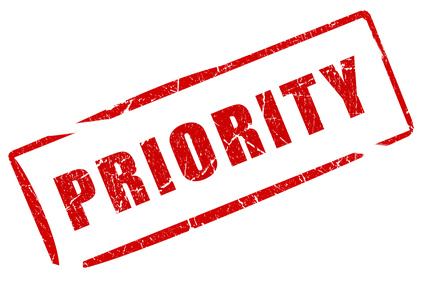 [Speaker Notes: VE
Already on the ball on these issues, following input from previous delegates

We’ve found a reasonable, pragmatic approach to be the most effective, however we can adopt a more adversarial role where needed.
Eg violence in schools.]
Our meetings are friendly and pretty informal, but there are some formalities...

We will provide agendas and minutes of general meetings
routinely these include names of attendees and the P&C they represent
Motions are moved and seconded 
Some motions and meetings require voting
P&C delegates are eligible to vote
There are different membership types, only some can vote
High School and College P&Cs can have two delegates
Meeting formalities
[Speaker Notes: Our meetings are friendly and pretty informal, but there are some formalities]
In short, we ask you as delegates to:

Watch out for our communications,and have a read 😊 
eBulletin "Council Communicator" fortnightly.
emails
Come to Council meetings
Go to P&C meetings
Listen out to parents
Have your say, and their's

Take a look at the Delegate Handbook (on our web)
Please, To Do
[Speaker Notes: JK
In summary

Take a look at delegate Handbook – some copues here tonight or look at website.]
We are a team. 
Staff are here to help. 
Not sure? Don’t know? Please ask.
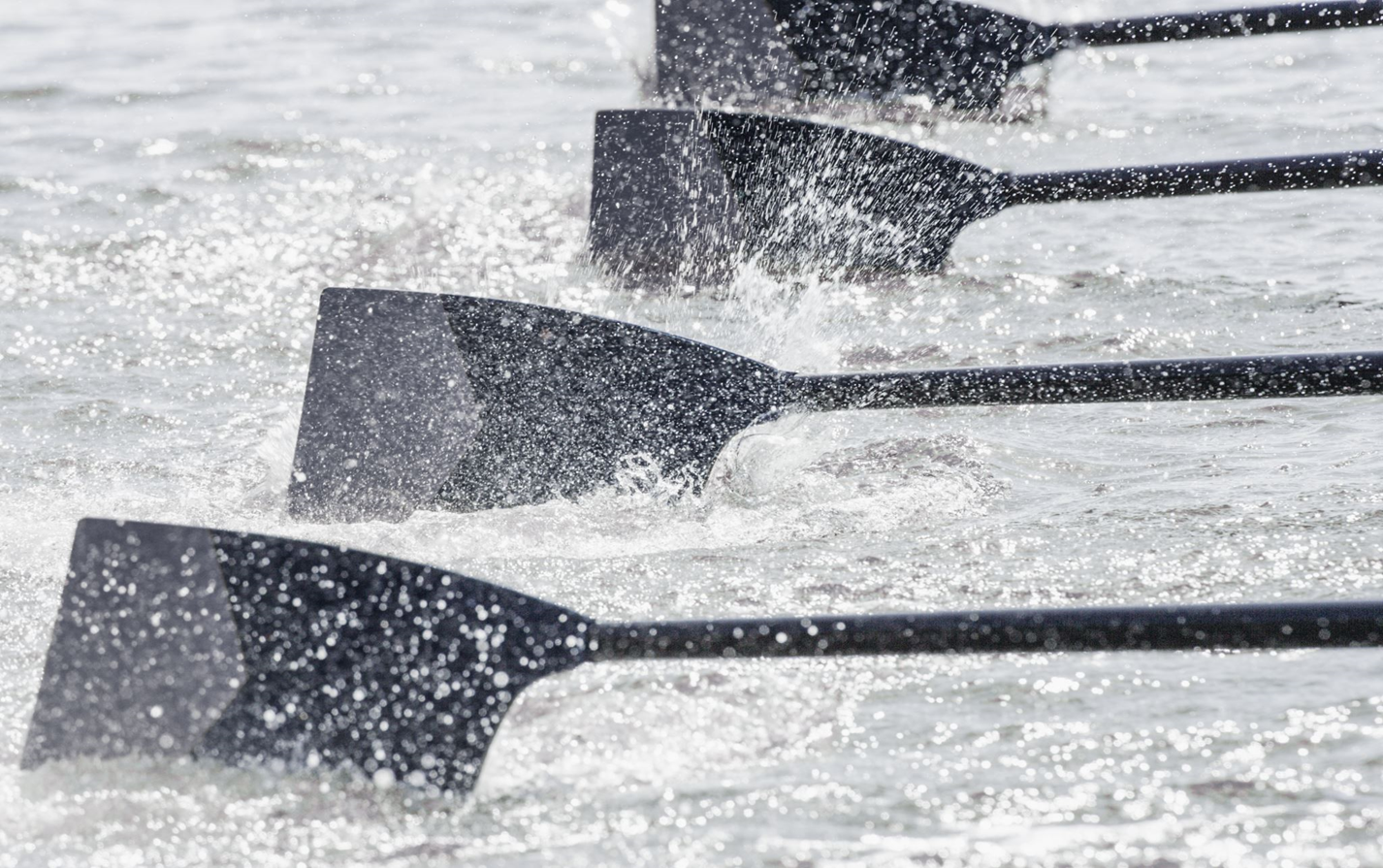 Need to find something? Check out 'Parent Voice' on our website
www.actparents.org.au
[Speaker Notes: Staff are part timers.
Please be patient.
We do love you! And will get back to you

Questions?]